SEMINARIUM DYPLOMOWE
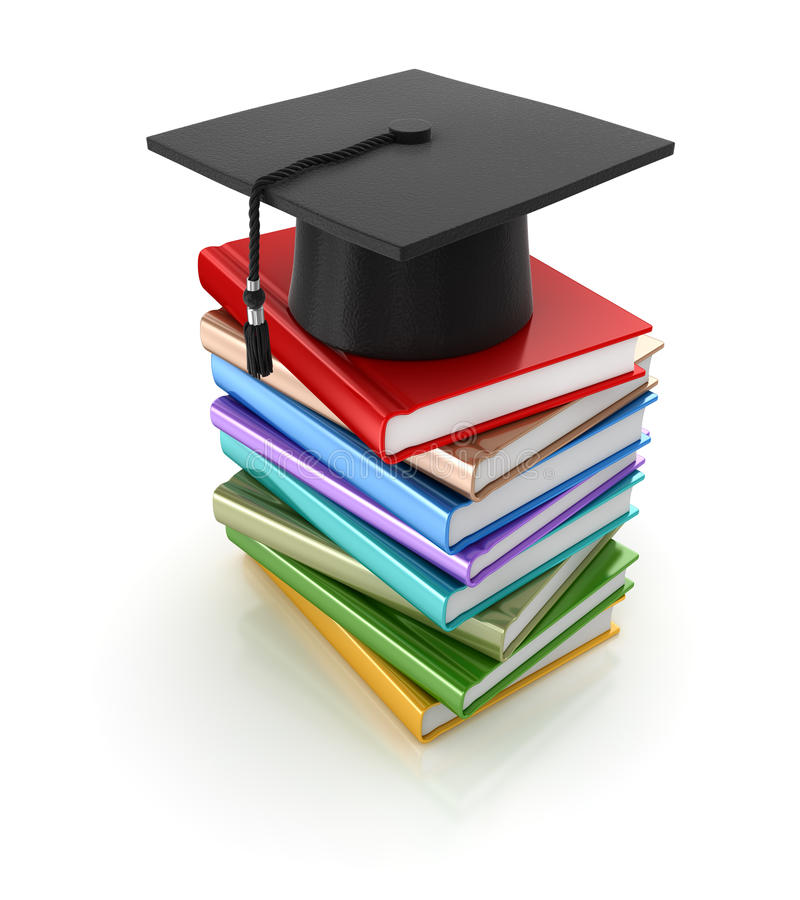 02
REGULAMIN ANTYPLAGIATOWY PRAC DYPLOMOWYCHW PAŃSTWOWEJ UCZELNI ZAWODOWEJ im. IGNACEGO MOŚCICKIEGO W CIECHANOWIE
§ 1
Niniejszy regulamin określa zakresy i harmonogram czynności obowiązujących studentów i pracowników PUZ im. Ignacego Mościckiego w Ciechanowie w zakresie sprawdzania oryginalności pisemnych prac dyplomowych.
§ 2
Student przekazuje promotorowi pracę dyplomową w wersji wydrukowanej oraz w wersji elektronicznej, które muszą być zgodne, co promotor potwierdza swoim podpisem.
Kontroli identyczności tekstów dokonuje promotor składając swój podpis na płycie i wydruku komputerowym pracy w brzmieniu – Pracę przyjąłem/przyjęłam oraz datę. W przypadku stwierdzenia różnic pomiędzy tekstami, praca nie zostanie dopuszczona do procedury antyplagiatowej. Praca w postaci wydruku komputerowego pozostaje u promotora pracy do chwili zakończenia procedury.
Student składa w Biurze zleceń – Bibliotece Uczelnianej płytę CD/DVD z nagraną elektroniczną wersją pracy dyplomowej wraz z załącznikami nr 1 i nr 2, które stanowią odrębne pliki. Płytę należy trwale opisać w następujący sposób: imię i nazwisko studenta, nr albumu, kierunek i rodzaj studiów, płyta musi zawierać podpis promotora będący potwierdzeniem zgodności wersji papierowej z elektroniczną pracy.- część tekstowa elektronicznej wersji pracy zawierająca wyłącznie treść pracy dyplomowej, która podlega ocenie antyplagiatowej powinna być złożona w jednym z następujących formatów edytowalnych: doc; docx; rtf; txt; odt; pdf. Wersja elektroniczna pracy może również składać się z kilku plików, przy czym rozmiar pojedynczego pliku nie może przekroczyć 15 MB.- załącznik nr 1 do pracy dyplomowej - Oświadczenie dotyczące praw autorskich i danych osobowych przechowywanych w systemie antyplagiatowym (wzór oświadczenia stanowi załącznik nr 1 do Regulaminu antyplagiatowego) - załącznik nr 2 do pracy dyplomowej - umowa licencyjna (wzór umowy stanowi załącznik Nr 1 do Zarządzenia Rektora PWSZ w Ciechanowie nr 14/2013 z dnia 19.04.2013 r.) Załączniki nr 1 i nr 2 do pracy dyplomowej nie podlegają ocenie antyplagiatowej.
Pracownik biura informuje studenta telefonicznie o fakcie wygenerowania raportu z systemu JSA i przesyła drogą elektroniczną na adres e-mailowy studenta pracę zapisaną w formacie PDF.
Pracownik biura informuje studenta telefonicznie o fakcie wygenerowania raportu z systemu JSA. Płyta z pracą zakwalifikowaną do obrony pozostaje w Biurze zleceń – Bibliotece Uczelnianej. Następnie zostaje przekazana do ORPD tuż po obronie na podstawie listy przekazanej do Biura zleceń z dziekanatów (lista studentów powinna zawierać datą obrony pracy).
§ 3
Po zakończeniu badania promotor analizuje wygenerowany w postaci raportu ogólny wynik badania pod kątem występowania w pracy nieuprawnionych zapożyczeń, a w szczególności ustala czy wskaźniki ogólne (suma wartości wskaźników dla wszystkich referencyjnych baz porównawczych) Procentowego Rozmiaru Podobieństwa – PRP nie przekraczają przyjętych poziomów tolerancji sygnalizowanych wyróżnieniem kolorem pomarańczowym (poziom ostrzegawczy) lub czerwonym (poziom alarmowy) dla każdego z czterech wariantów długości frazy. Dodatkowo promotor sprawdza czy nie próbowano ukryć obecności nieuprawnionych zapożyczeń w pracy przez manipulacje na tekście, analizując wskaźniki:
wykorzystania znaków specjalnych lub znaków spoza alfabetu tekstu pracy;
nierozpoznanych wyrazów;
liczby fragmentów innego stylu.
Jeżeli z analizy ogólnych wyników badania, według kryteriów wskazanych w ust. 1 wynika, że praca wymaga dodatkowej oceny z punktu widzenia występowania niedopuszczalnych zapożyczeń lub manipulacji na tekście, wówczas promotor jest zobowiązany sprawdzić szczegółowe wyniki badania w treści pracy.
Na podstawie analizy wyniku badania promotor pracy dyplomowej podejmuje decyzję o akceptacji Raportu z badania w systemie JSA, która oznacza brak zastrzeżeń promotora co do oryginalności pracy lub podejmuje decyzję o braku akceptacji Raportu, która oznacza podejrzenie o nieoryginalności pracy.
W przypadku akceptacji Raportu promotor generuje z systemu JSA Raport Ogólny z badania JSA, zapisuje go i wykonuje jego wydruk a następnie przygotowuje Opinię promotora w sprawie dopuszczenia pracy dyplomowej do obrony (zał. nr 2 do Regulaminu antyplagiatowego). Dokumenty te składa we właściwym dziekanacie.
W przypadku braku akceptacji Raportu promotor generuje z systemu JSA Raport Ogólny z badania JSA, zapisuje go i wykonuje jego wydruk oraz generuje i zapisuje Raport Szczegółowy z badania JSA. Następnie promotor kieruje pracę do ponownego sprawdzenia.
§ 4
Jeżeli analiza oryginalności pracy dyplomowej wskazuje, że praca nie jest oryginalna, promotor:
powiadamia pisemnie dziekana o podejrzeniu popełnienia przez studenta czynu polegającego na przypisaniu sobie autorstwa istotnego fragmentu lub innych elementów cudzego utworu w rozumieniu Ustawy z dnia 4 lutego 1994 r. o prawie autorskim i prawach pokrewnych (t.j. Dz. U. z 2018 poz. 1191, z późn. zm.);
przekazuje dziekanowi złożone przez studenta oświadczenie, o których mowa w § 1 ust. 1 wraz z przygotowanymi w procesie sprawdzania oryginalności pracy: Raportem Ogólnym JSA, plikiem Raportu Szczegółowego JSA i Opinią dotyczącą oryginalności pracy dyplomowej.
Dziekan niezwłocznie powiadamia Rektora PUZ o stwierdzeniu nieoryginalności pracy dyplomowej i naruszeniu przepisów obowiązujących w Uczelni.
Rektor poleca przeprowadzenie postępowania wyjaśniającego zgodnie z art. 312 ust. 3 Ustawy z dnia 20 lipca 2018 r. Prawo o szkolnictwie wyższym i nauce (Dz. U. 2018, poz. 1668 z późn. zm.).
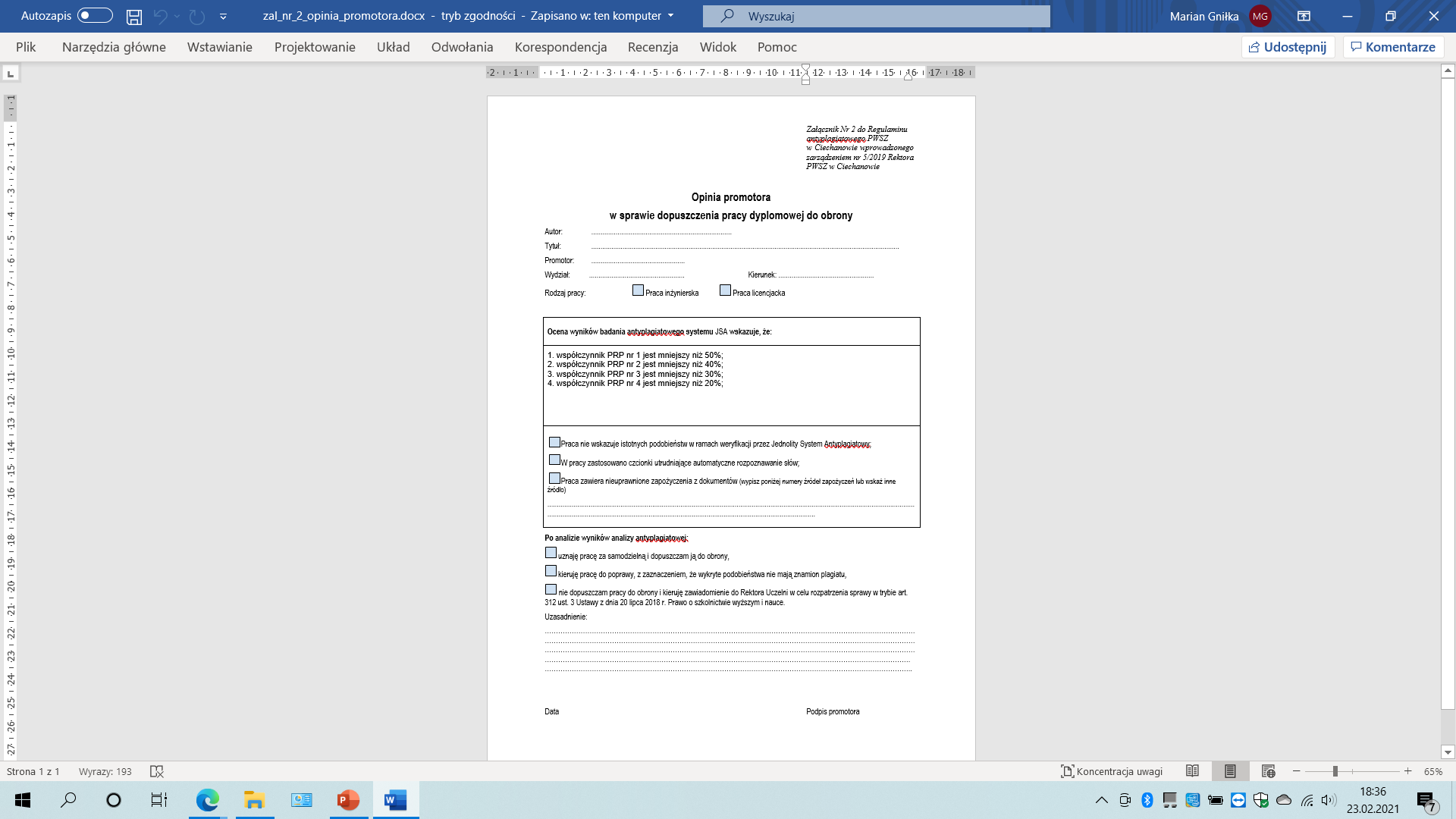 Zasady składania prac dyplomowych w Bibliotece Uczelnianej PUZ im. Ignacego Mościckiego w Ciechanowie do procedury antyplagiatowej

Procedurę antyplagiatową prowadzi Biblioteka Uczelniana korzystając z systemu JSA
Przed poddaniem pracy dyplomowej procedurze antyplagiatowej student musi uzyskać potwierdzenie od promotora o zgodności wersji papierowej z wersją elektroniczną (zob. § 2 Regulaminu antyplagiatowego).
Najpóźniej na 14 dni przed wyznaczonym terminem egzaminu dyplomowego (obrony) student dostarcza do Biblioteki Uczelnianej ostateczną wersję pracy dyplomowej na płycie CD-R lub DVD.
Student składa w bibliotece nośnik elektroniczny, na którym znajduje się praca dyplomowa wraz z załącznikami nr 1 i nr 2, które stanowią 3 odrębne pliki:- tekst pracy dyplomowej (plik PDF (zalecany) lub DOC, DOCX, ODT,),- załącznik nr 1 do pracy dyplomowej - oświadczenie o samodzielności pisania pracy dyplomowej, zgodę na kontrolę antyplagiatową oraz oświadczenie o zgodności wersji papierowej z elektroniczną- załącznik nr 2 do pracy dyplomowej - umowa licencyjna,Załączniki nr 1 i nr 2 do pracy dyplomowej nie podlegają ocenie antyplagiatowej.
płytę należy trwale opisać w następujący sposób (zob. § 3 Regulaminu antyplagiatowego):- imię i nazwisko studenta - nr albumu,- kierunek i rodzaj studiów,
płyta musi zawierać podpis promotora będący potwierdzeniem zgodności wersji papierowej z elektroniczną pracy.
Wymienione w punkcie 2 dokumenty student dostarcza w kopercie formatu A4 identycznie opisanej jak strona tytułowa pracy oraz podaje: imię i nazwisko recenzenta, numer telefonu oraz adres e-mail studenta.
Praca dyplomowa zostaje poddana procedurze antyplagiatowej. Więcej informacji na ten temat w Regulaminie antyplagiatowym.
O zakończeniu procedury antyplagiatowej student powiadamiany jest drogą telefoniczną, przez pracownika biblioteki. Promotor otrzymuje Raport z analizy na konto wygenerowane w systemie JSA. Pracownik biblioteki przesyła studentowi na e-mail tekst pracy po sprawdzeniu i zatwierdzeniu przez promotora.
Płyta z pracą zakwalifikowaną do obrony pozostaje w bibliotece celem przesłania jej do ORPPD tuż po obronie.
Student może odebrać z biblioteki płytę z pracą w dniu odbioru dyplomu.

WYPOŻYCZENIA MIĘDZYBIBLIOTECZNE
Biblioteka PUZ w Ciechanowie sprowadza książki oraz kserokopie konkretnych artykułów w ramach wypożyczeń międzybibliotecznych na potrzeby pracowników i studentów Państwowej Wyższej Uczelni Zawodowej w Ciechanowie. Wypożyczenia takie dotyczą tych dokumentów, których nie ma na terenie Ciechanowa i Mławy.Sprowadzone materiały udostępnia się na miejscu w Czytelni w okresie wyznaczonym przez bibliotekę.Zamówienia należy składać osobiście w Wypożyczalni w godzinach pracy biblioteki.
FORMULARZ ZAMÓWIENIA (formularz jest także dostępny w wypożyczalniach)
Szczegóły realizacji wypożyczeń międzybibliotecznych określone zostały w Regulaminie udostępniania zbiorów od § 18 do § 24.
Załącznik Nr 1 do Regulaminu antyplagiatowego PWSZ
w Ciechanowie wprowadzonego zarządzeniem nr 5/2019 Rektora PWSZ w Ciechanowie
 
Oświadczenie dotyczące praw autorskich i danych osobowych przechowywanych w JSA i systemie antyplagiatowym
 
Oświadczam, że praca dyplomowa przedstawiona przeze mnie do sprawdzenia w systemie antyplagiatowym:
jest mojego autorstwa i nie narusza praw autorskich w rozumieniu ustawy z dnia 4 lutego 1994 r. o prawie autorskim i prawach pokrewnych (tj. Dz. U. z 2018 r. poz. 1191, ze zm.) oraz dóbr osobistych chronionych prawem cywilnym;
nie zawiera danych i informacji, które uzyskałem/łam w sposób niedozwolony;
nie była podstawą nadania dyplomu uczelni wyższej lub tytułu zawodowego ani mnie ani innej osobie;
jest związana z zaliczeniem studiów w Państwowej Uczelni Zawodowej im. Ignacego Mościckiego w Ciechanowie;
 
Wyrażam zgodę na poddanie mojej pracy kontroli za pomocą systemu JSA oraz na umieszczenie tekstu pracy w bazie danych Uczelni, w celu ochrony go przed nieuprawnionym wykorzystaniem. Oświadczam, że zostałem poinformowany/a i wyrażam zgodę, by system antyplagiatowy porównywał treść mojej pracy z innymi dokumentami (w celu ustalenia istnienia nieuprawnionych zapożyczeń);
 
 
Wyrażam zgodę, aby moja praca wraz z oznaczeniem autora pozostała w bazie danych Uczelni przez okres, który Uczelnia uzna za stosowny. Oświadczam, że zostałem poinformowany/a i wyrażam na to zgodę, że tekst mojej pracy stanie się elementem porównawczej bazy danych Uczelni, która będzie wykorzystywana, w tym także  udostępniana innym podmiotom, na zasadach określonych przez Uczelnię, w celu dokonywania kontroli antyplagiatowej prac dyplomowych, a także innych tekstów, które powstaną w przyszłości;
 
Treść pracy przedstawionej przeze mnie do obrony, zawarta na przekazywanym nośniku elektronicznym, jest identyczna z jej wersją drukowaną.

 
Data ...............................
Nr albumu ...............................
Podpis studenta ............................... ...............................
(imię) (nazwisko)
Załącznik Nr 1 do Zarządzenia Rektora PWSZ w Ciechanowie
nr…… z dnia ……… r.
 
 
UMOWA LICENCYJNA
 
 
zawarta	w	dniu	………….…………	w	Ciechanowie/Mławie (niepotrzebne skreślić)
pomiędzy Państwową Uczelnią Zawodową im. Ignacego Mościckiego w Ciechnowie
reprezentowaną przez Dziekana ………………….........…………...……………………………….
…………………….……………………………………………………..……………..………………
zwaną w dalszej części umowy „Licencjobiorcą”
 
a Panią/Panem….………………………………………………………..………..…………………….. zamieszkałą/zamieszkałym w ………………………………………………………………...………....
…………………………………………………………………………………………………………..
 
autorem/współautorem*  pracy  dyplomowej  pt:   ...…………………………………..………………..
 
………………………………………………………………………………………………….………..
 
…………………………………………………………………………………….…………………….. prowadzonej w :…………………………………………………………………………………………
……………………………………………………………………………………………………..……
zwaną/zwanym dalej „Licencjodawcą”, w następującym brzmieniu:
 
§ 1
Licencjodawca oświadcza, że udziela Licencjobiorcy nieodpłatnej licencji niewyłącznej do korzystania z pracy dyplomowej na następującym polu eksploatacji:
rozpowszechnianie pracy dyplomowej poprzez publiczne udostępnianie jej do wglądu w Bibliotece Uczelnianej Państwowej Uczelni Zawodowej im. Ignacego Mościckiego w Ciechnowie bez możliwości dokonywania kserokopii pracy,
Licencjodawca udziela licencji, o której mowa w ust. 1 na czas nieoznaczony.
Licencjobiorca zobowiązuje się do przechowywania pracy dyplomowej w postaci niezmienionej i z poszanowaniem praw osobistych twórcy.
 
§ 2
W sprawach nieuregulowanych niniejszą umową mają zastosowanie przepisy ustawy z dnia 4 lutego 1994 r. o prawie autorskim i prawach pokrewnych (Dz. U. z 2006 r. Nr 90, poz. 631 – tekst jednolity,  z późn. zm.) oraz ustawy z dnia 23 kwietnia 1964 r. kodeks cywilny (Dz. U. z 1964 r. Nr 16, poz. 93 z późn. zm.).
§ 3
Umowa	została	sporządzona	w	dwóch	egzemplarzach,	po	jednym	dla	Licencjobiorcy i Licencjodawcy.
 
 
……………………………………..	…………………………………… Licencjodawca		Licencjobiorca